Vecchie e nuove guerre
P.Iuso
Corso di Laurea Magistrale in Politiche Internazionali e della Sostenibilità
Storia e geopolitica del Novecento
1945-1989
La fine della Guerra fredda e del bipolarismo ha profondamente influenzato le forme della guerra, rendendole più complesse e di difficile definizione. 
Dopo il 1945 il sistema bipolare poteva essere modificato solo da un conflitto nucleare.
Decolonizzazione e paesi non allineati non modificano in modo importante il quadro
I pilastri erano due:
Sul fronte euro-russo (per molti aspetti il più importante): dissuasione/deterrenza attraverso la minaccia atomica
Sviluppo di conflitti limitati, periferici, «per interposta potenza» (tranne caso Corea e Cuba)
Fino al crollo URSS il quadro è questo poi fra il 1990 e il 2003 la guerra entrerà nella sua quarte e quinta dimensione
1989-1991
Caduta del Mura di Berlino e fine dell’URSS il 26 dicembre 1991 certificano la fine della guerra fredda
Tra la caduta del Muro e la fine dell’URSS si assiste:
Secessione repubbliche baltiche (Estonia, Lituania e Lettonia)
Separazione di Bielorussia e Ucraina da Mosca
Dimissioni di Gorbacev
2 agosto 1990 Iraq invade Kuwait: gli USA organizzano una coalizione internazionale che porta in guerra (I guerra del Golfo – 17 gennaio 1991/28 febbraio 1991) un esercito di quasi 1 milione di uomini. 
Cosa impossibile durante la GF quando, al massimo, si favorivano e si assisteva agli infiniti conflitti mediorientali
2001 – torri gemelle2003 – invasione dell’Iraq
Fase di Unipolarismo USA 1991-2001
Scatta la «guerra globale al terrorismo»
Il contesto è quello dello scontro di civiltà disegnato da Huntington 
Il nemico è sfuggente e gli attori sub-statuali assumono un ruolo fondamentale e centrale.
Il 7 ottobre gli USA nella guerra globale al terrorismo attacca l’Afghanistan
Fra l’attacco all’Afghanistan e la seconda guerra del golfo (2001-2003) si esaurisce l’unipolarismo Usa e si entra in una fase del tutto nuova (multipolare): torna in campo la Russia, e la Cina si afferma come potenza economica-commerciale globale.
Primavere Arabe. 2010
Colpisce soprattutto la fascia mediterranea del continente africano. 10 Stati.
Rari casi nella storia del 900: il più simile (ma solo in parte) gli anni della decolonizzazione (45-60)
Vengono coinvolti regimi considerati moderati da occidente ma ritenuti autoritari dalle popolazioni
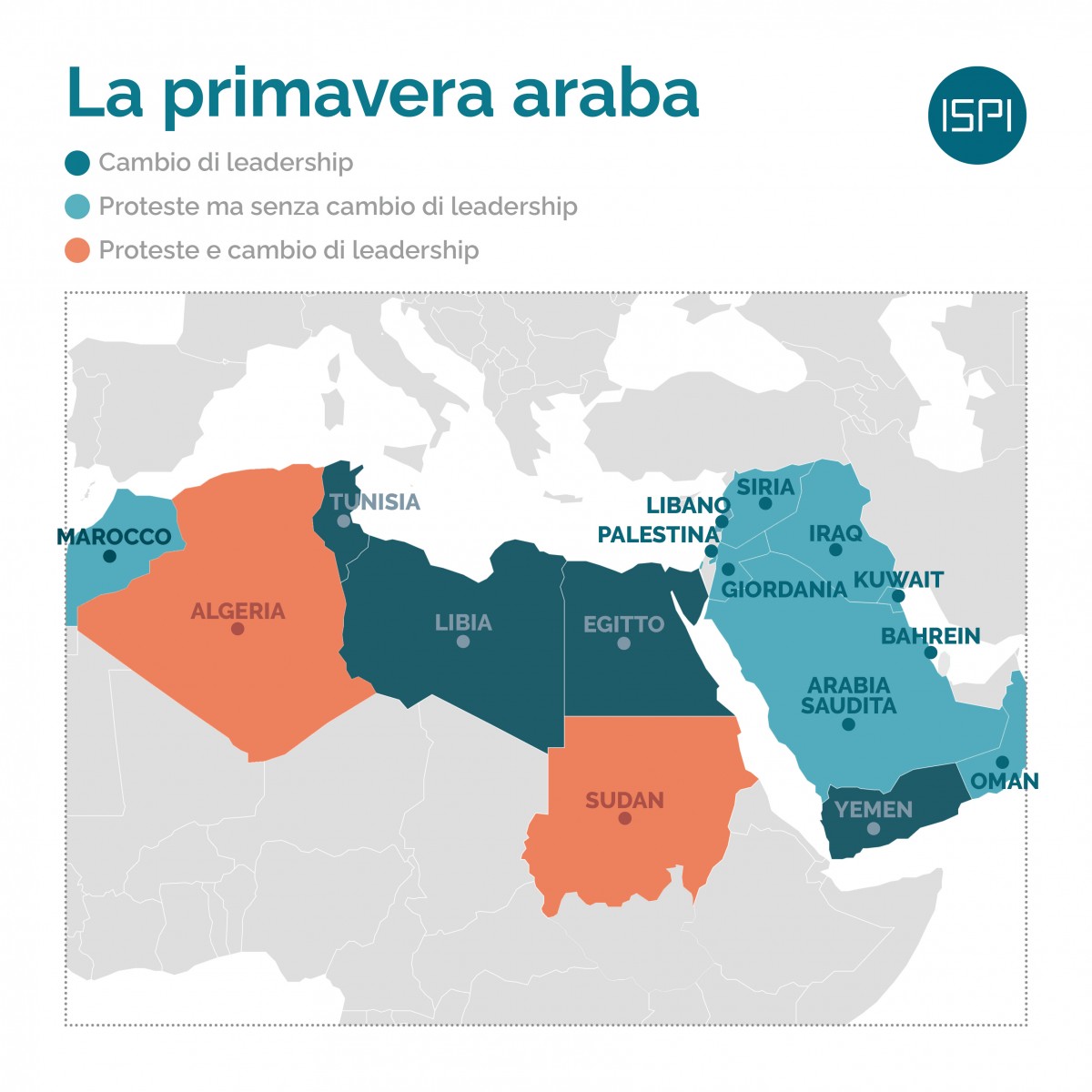 Tre scansioni per grandi trasformazioni
1989/1991 – 2001/2003 – 2011/2022. Queste date hanno disegnato un perimetro dei conflitti e una definizione delle guerre  molto diversi da quello rigido Est/Ovest e Nord/Sud che apparteneva alla guerra fredda ed alle guerre precedenti

Il mondo delle relazioni di potenza si è scongelato e reso fluido, con esso la geopolitica e la geostrategia, causando parallele trasformazioni della guerra

Il sistema globale ha trasformato il sistema guerra: le spiegazioni ideologiche funzionavano sempre meno a favore di caratteristiche nuove, in grado di mescolarsi con gradi e proporzioni sempre diversi fra loro, sia nel tempo sia nello spazio
Prime modifiche
Le guerre diminuiscono: nel 1990 erano in corso circa 50 conflitti armati. 
La maggior parte intra-statali concentrati nel Terzo Mondo: caratterizzati da milizie ed eserciti di regime che si scontrano su motivazioni politiche, etniche, religiose e ideologiche (ultimi retaggi della GF) 
Altre erano combattute in forma concentrica verso minoranze etniche (Iran, Iraq e Turchia contro i Curdi)
Altre erano particolari (Gran Bretagna – IRA in Irlanda)
Vera e propria guerra era quella India/Pakistan (1990)
Guerre delle Nazioni Unite: Somalia (92-93 senza risultati e ritiro dei diversi contingenti senza risolvere problemi)
La I Guerra del Golfo: la prima guerra del villaggio globale
Svaniscono i dubbi che la fine del bipolarismo portasse con se la fine delle guerre.
E’ l’ultimo grande conflitto del mondo bi-polare ed il primo della fase successiva
Appaiono in pubblico le «armi di nuova generazione» anche se la guerra è combattuta in buona parte con i sistemi tradizionali (fanteria, carri, aerei): quando si entra si combatte sul terreno con metodi tradizionali ed armi più efficaci
L’asimmetria è tutta a favore della potenza tecnologicamente più avanzata
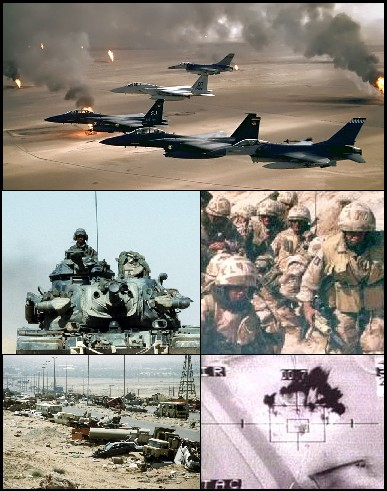 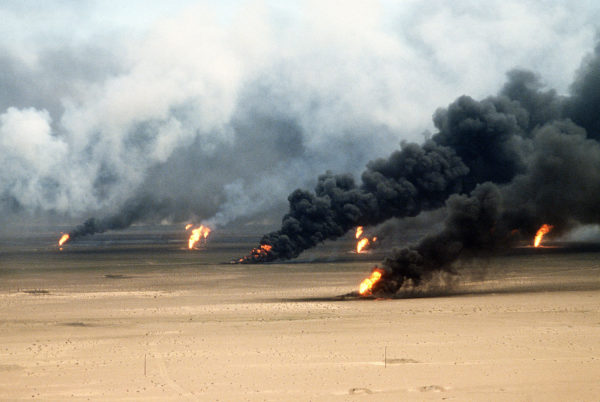 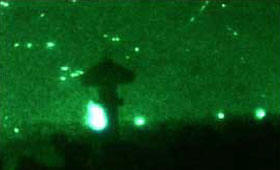 La guerra torna in Europa: la Jugoslavia
Serie di conflitti armati tra guerra civile e guerra di secessione che (tra il 1991 e il 2001)  hanno coinvolto il territorio della ex-Jugoslavia.
Motivazione trainante:  il nazionalismo (in particolare Serbia, Croazia, Kosovo, ma anche Slovenia e Montenegro); subito seguito da: economie, culture, etnie e religioni, ma anche città e campagna.  Progetto della Grande Serbia e della Grande Albania
Non ultimi i corridoi energetici come il progetto Nabucco (2002) accantonato nel 2013 a favore del TAP  (Trans Adriatic Pipeline). 
Guerra di secessione in Slovenia (1991 dura 10 giorni): compattezza Slovena e appoggio Vaticano, Austria e soprattutto Germania.
Guerra serbo-croata (1991-95) si conclude con gli accordi di Dayton 
Guerra in Bosnia-Erzegovina (1992-95) guerra di tre nazionalità (Bosniaci, Croati e Serbi) con intervento NATO. Dapprima Bosniaci e Croati contro i Serbi poi croati-bosniaci e serbi-bosniaci. Crimini di guerra e pulizie etniche. Risolta anch’essa a Dayton con la questione serbo-croata
Guerra del Kosovo (1996-1999)
Guerra Macedonia (2001)
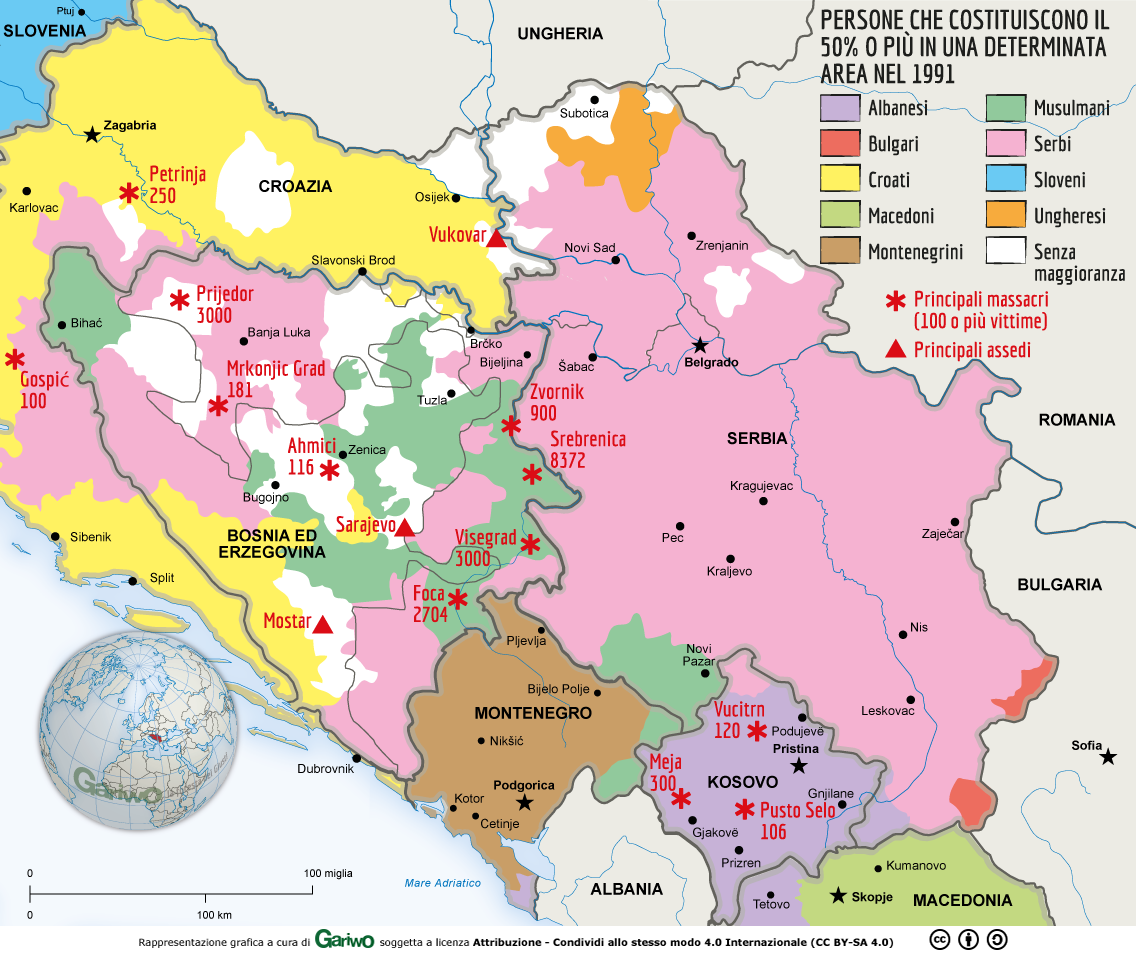 Guerre balcaniche: nazionalismi e identità
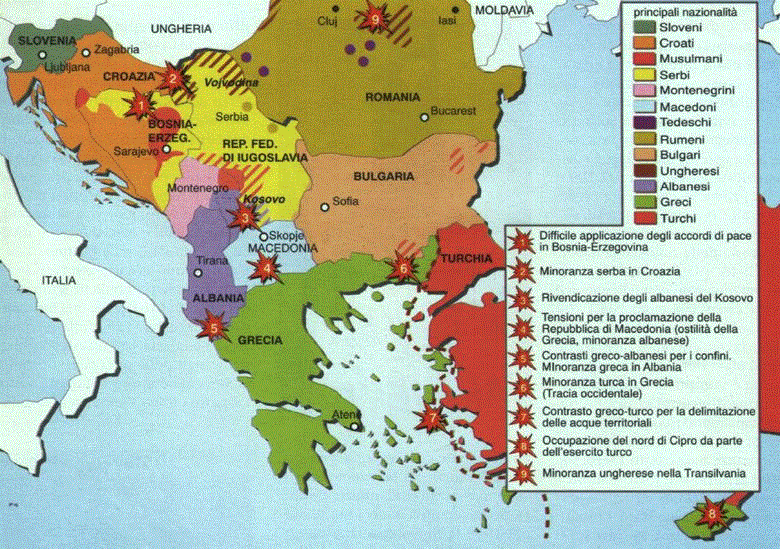 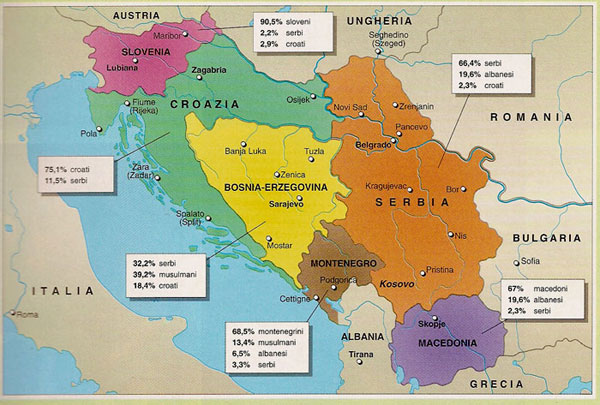 La guerra torna in Europa
Guerra del Kosovo (1996-1999). Per certi aspetti è la più importante fra le «nuove guerre»
Bombardamenti NATO dal 24 marzo all’11 giugno 1999 con effetti sulle popolazioni civili (il treno di profughi) . 
La forza KFOR è andata sul terreno nel giugno 1999 con 30.000 soldati. Nelle forze di controllo operavano anche forze di pace russe. Diversi incidenti e incomprensioni. 
I russi si aspettavano un settore indipendente del Kosovo, per poi essere sorpresi dalla prospettiva di operare sotto il comando della NATO, senza preventiva comunicazione. Alla fine fu raggiunto un accordo in base al quale le forze russe operavano come un'unità della KFOR ma non sotto la struttura di comando della NATO
Primo vero contrasto con il vecchio nemico
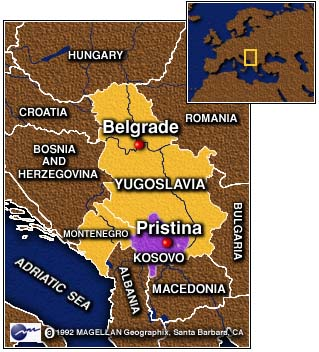 Progetto Nabucco e Trans Adriatic Pipeline
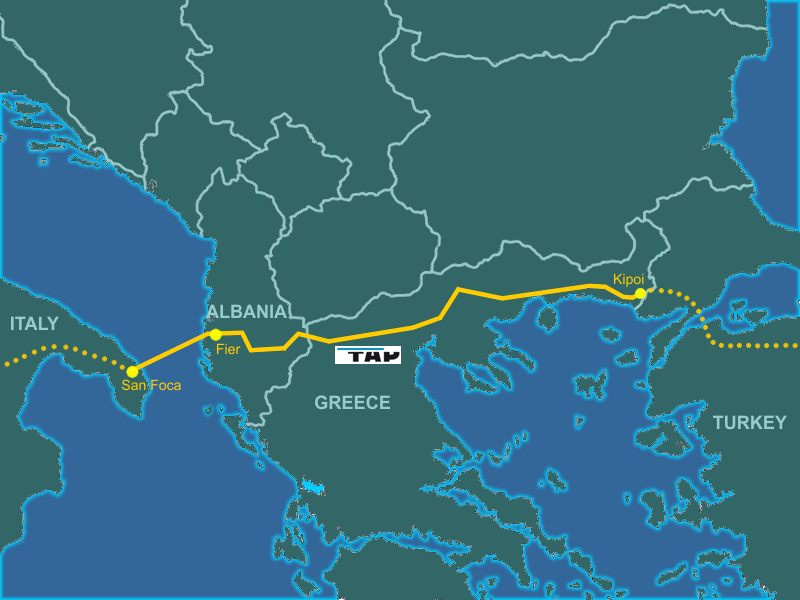 Altre guerre nel mondo
Eritrea-Etiopia (92-95): non interessa l’Occidente ma dura per anni. E’ una guerra sui confini; nessuna potenza occidentale volle realmente contribuire a fermare. Falliscono UNOSOM 1 e UNOSOM 2 (a guida USA – è una delle guerre delle Nazioni Unite).

Ruanda (94) genocidio: l’Occidente e le Nazioni Unite decisero di non intervenire

Congo (agosto 98 – luglio 2003) circa 2.5 milioni di morti (di cui solo 350.00 per eventi bellici il resto per fame e malattie) e 2.1 milioni di displaced persons. Monitorata dal capitalismo finanziario delle compagnie estrattive che operavano in zona ma non dall’opinione pubblica occidentale.

Vennero codificate come conflitti che si avvicinavano allo scoppio tanto più quanto ad uno stato debole si accompagnavano risorse naturali enormi
Ulteriori modifiche: asimmetrie
Nella conflittualità post guerra fredda diviene di uso comune il termine guerra asimmetrica
il mondo post-bipolare e la definizione di guerra/conflitto si fanno ancora più complessi. 
Le componenti generali di una guerra si arricchiscono di elementi in un nuovo mescolarsi: 
identità genocidi, guerre fra stati falliti, guerra come scontro di civiltà, guerra al terrorismo transnazionale, cyberwar
Le guerre simmetriche, fra Stati dotati delle stesse armi, sono sempre più «pulite» delle guerre asimmetriche.
Ulteriori modifiche: asimmetrie
Il concetto di guerra asimmetrica – quindi – si modifica in breve tempo:
In origine, si riferiva a una situazione di conflitto armato tra due o più soggetti (di diritto internazionale pubblico), o gruppi, le cui rispettive forze militari differissero in modo significativo.
Successivamente diviene un conflitto ad armi impari, non dichiarato, nel quale una delle parti è costretta a difendersi da un nemico non identificabile, trovandosi in situazione di palese svantaggio. Quella che si combatte in Palestina – ad esempio - è una guerra asimmetrica in cui il debole colpisce il forte là dove è più vulnerabile e le armi utilizzate dal primo sono la inevitabile conseguenza della superiorità bellica del secondo. 
Dopo il 2003 tendono a esplodere mescolando elementi fra loro anche molto differenti e non necessariamente di tipo ideologico o economico
La svolta del 2003
Con l’Afghanistan e con la seconda guerra del Golfo nel 2003 (marzo-maggio) la guerra tecnologica ed asimmetrica sembrava aver vinto e in grado di poter raggiungere una nuova stabilità

Tuttavia: vincere la guerra non significava vincere la pace e nemmeno riuscire ad importare una forma di democrazia occidentale: si aprono così due lunghissimi dopoguerra con quello afgano (che si è concluso con una rocambolesca quanto disastrosa ritirata nell’estate del 2022). In più non si volle capire che l’Iraq cadde per sfaldamento del regime tanto quanto per la forza dell’attacco

Dal 2003 emergono con forza non solo gli elementi di strategia militare e di relazioni internazionali, ma anche la rilevanza dei fattori culturali, religiosi, delle identità collettive all’interno dei quali violenza sui civili, frammentazione, transnazionalità, nuove potenze regionali che aspiravano all’egemonia nella propria zona, sfide alla potenza unipolare dalla potenza cinese modificavano il quadro
Iraq 2003: la conquista
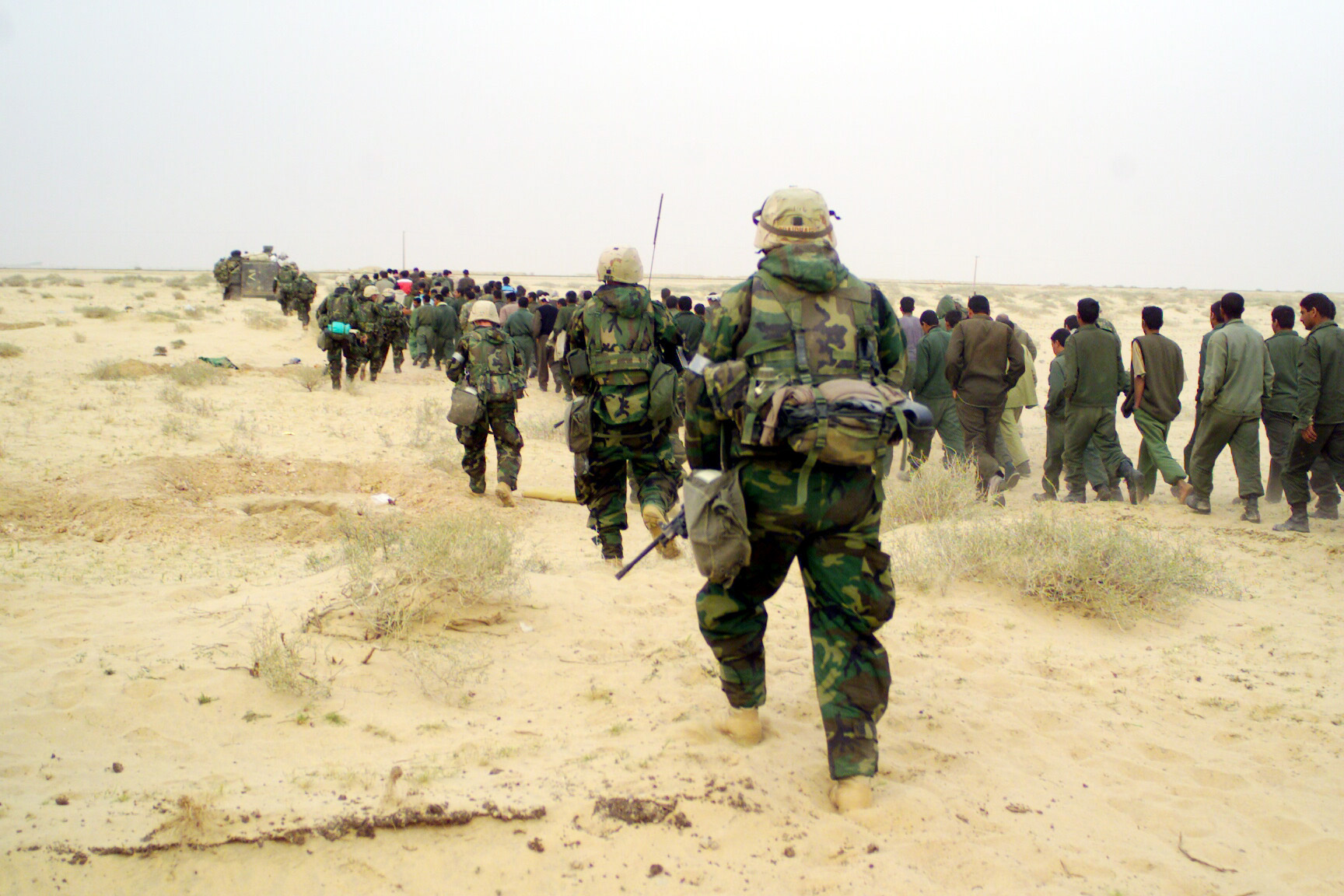 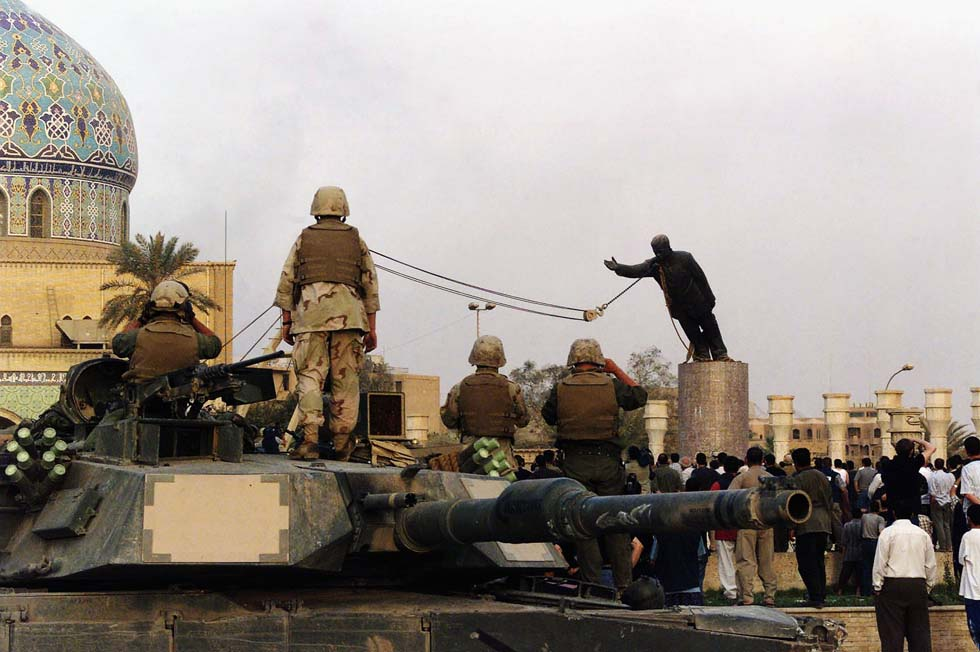 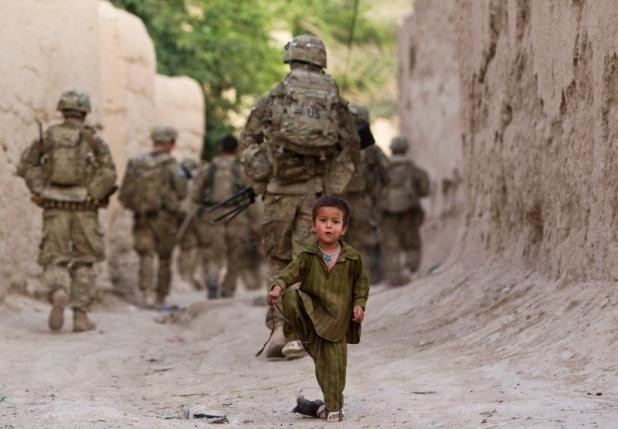 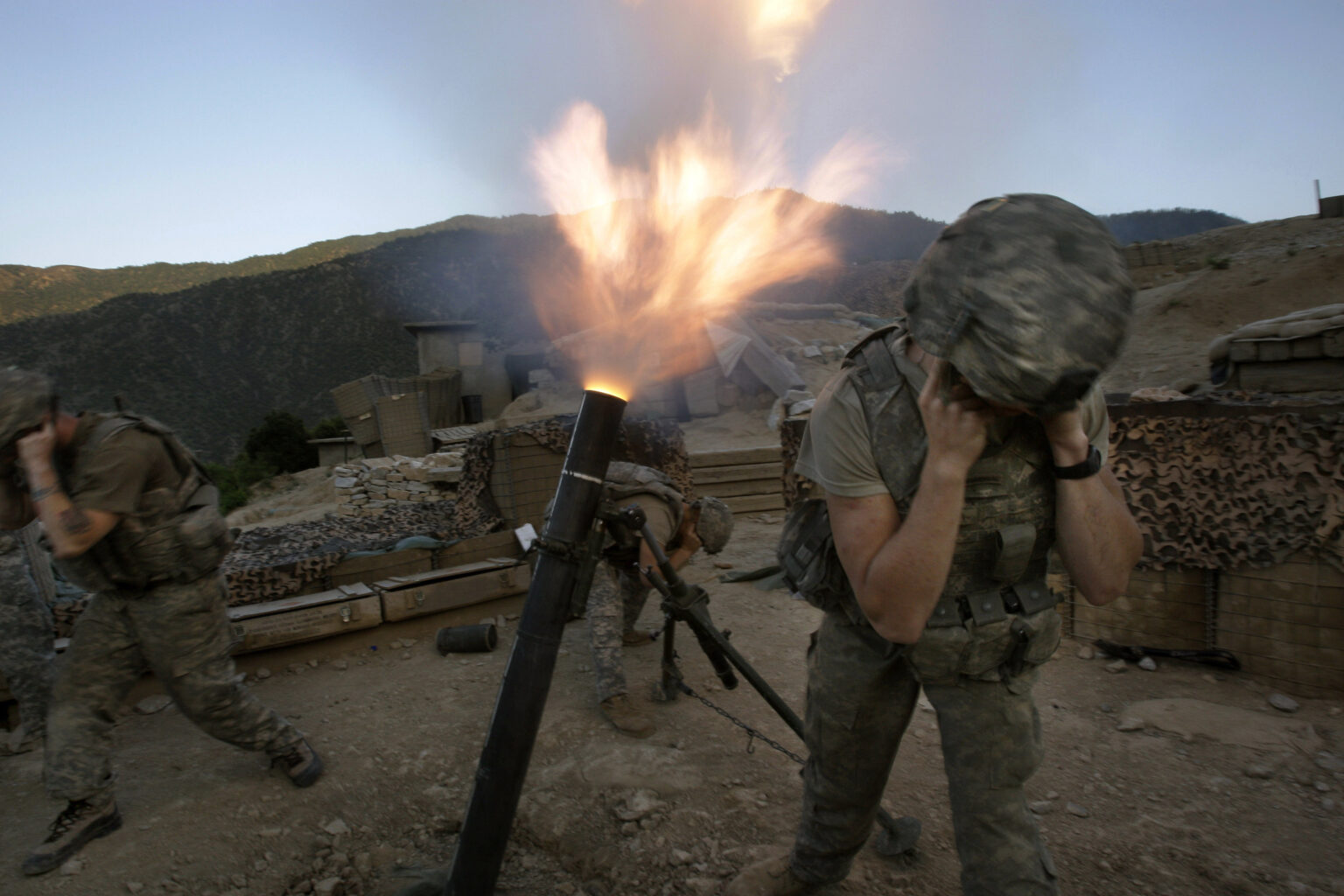 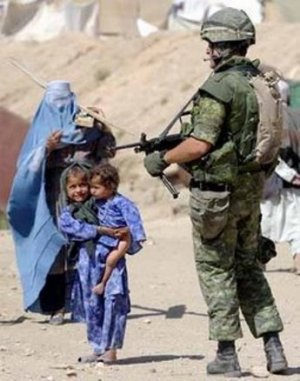 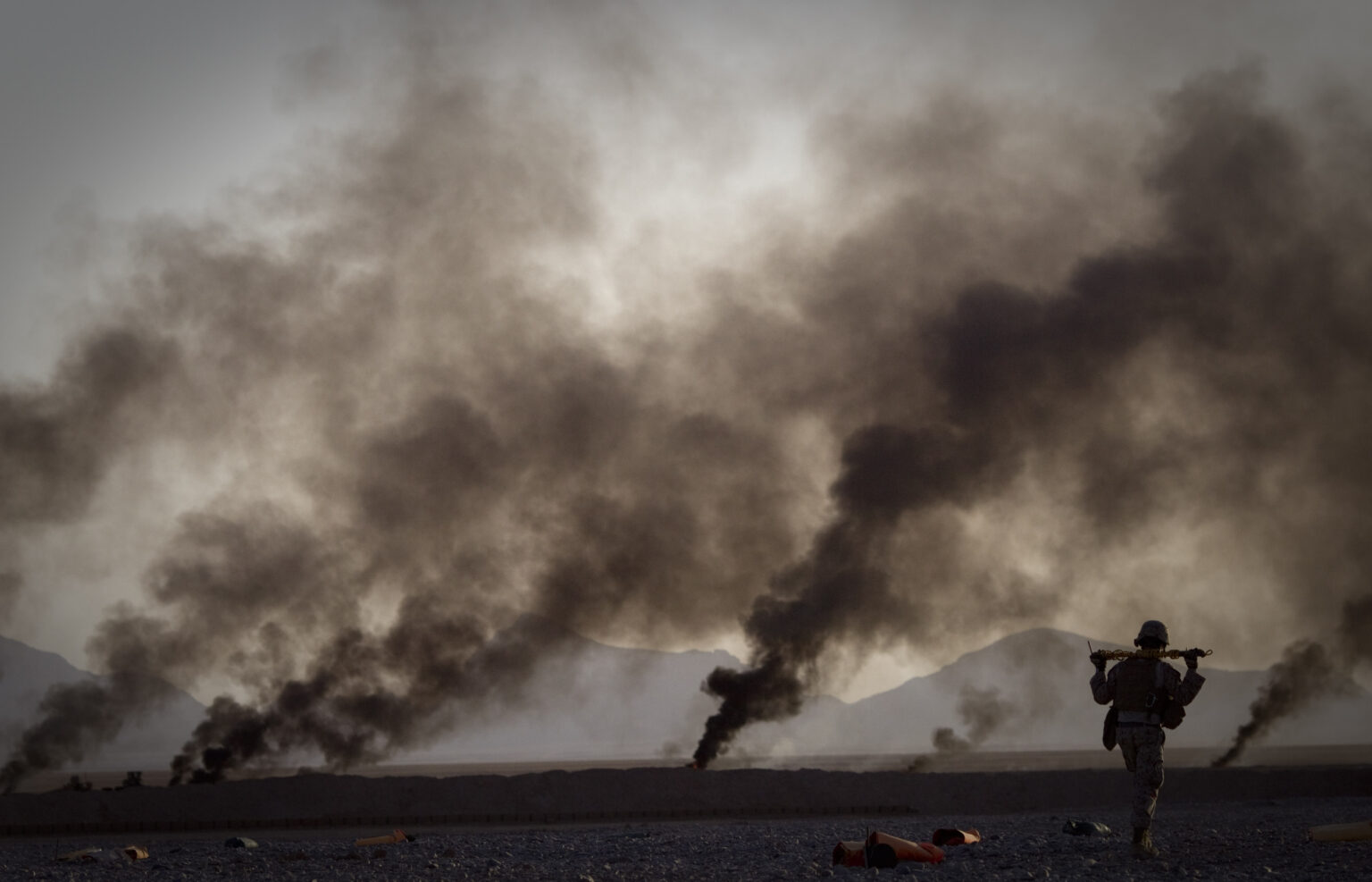 Dopo il 2003
In un mondo che non vedeva più:
A)  la contrapposizione e il meccanismo di regolazione fra due superpotenze 
B) l’Europa spaccata secondo linee ideologiche con un relativo peso politico 
C) il resto del pianeta diviso in colonie
D) l’eco politica dei soggetti sub-statuali limitata. 
non potevano non esserci differenze fra i conflitti bi-polari e post-bipolari
Dopo il 2003 si è consolidata e diffusa la percezione che ci si trovava di fronte a nuove guerre : da un lato la condotta militare delle bande o degli eserciti dei paesi meno sviluppati del mondo e, dall’altro la guerra informatizzata-telematizzata, dalla precisione chirurgica e intelligente, dell’Occidente. 
La realtà sul campo diventava sempre meno accettabile ad Ovest. Per questo la discontinuità della guerra nel mondo post-bipolare – così chiara sul fronte europeo e occidentale – lo è molto meno nel più vasto campo dell’esperienza non-occidentale.
Dopo il 2003
Muta la geografia dei conflitti : alcuni vivono ancora lo scontro (Medio Oriente allargato); altri tendono verso una sorta di pacificazione armata (Africa australe); altre vivono le nuove guerre (Crimea, Cecenia, Ucraina)

Non diminuiscono le guerre interne alimentate dalla fine del congelamento bi-polare e crescono enormemente il numero delle vittime civili, dirette e indirette. 

Muta in occidente la percezione e la rappresentazione del conflitto: la violenza è tale solo se è «vicina» o colpisce i nostri valori, le nostre tranquillità (es.: ISIS). 

La tecnologia ha allontanato la morte dall’esperienza di guerra avvicinandola a una guerra con «zero morti»

Una percezione che rende concreto un conflitto «vicino» (nel senso geografico e percettivo del termine) ma molto evanescente e distante un conflitto «lontano».
Definire la guerra nel mondo post-bipolare
Definire con precisione una tipologia di conflitto non è mai stato semplice.
Nella prima metà del XX secolo sempre meno la guerra era preceduta da una formale dichiarazione di guerra.
Nella seconda metà del XX secolo talvolta il termine «guerra» veniva sostituito con altri (avvenimenti, conflitto,…)
Dopo il 1989 la questione si è ancor più complicata: ad esempio l’opinione pubblica e i media occidentali hanno parlato di guerra in Iraq o in Afghanistan, mentre a livello ufficiale sono state definite «operazioni» o «missioni». 
Denominazioni figlie della difficoltà di definire il confine fra operazioni militari di peacekeeping (mantenimento della pace), peace-enforcing (imposizione della pace) e guerra.